Vertical Profile of Temperature and Moisture ; Total Precipitable Water
GOES-R Series Training
10th International Conference on Urban Climate
August 6-10 2018
[Speaker Notes: Changes:

Added CIRA Central America site  http://rammb.cira.colostate.edu/ramsdis/online/rmtc.asp]
Contributors
Scott S. Lindstrom
University of Wisconsin-Madison Cooperative Institute for Meteorological Satellite Studies (CIMSS)
Jun Li
UW-Madison CIMSS
Tim Schmit
NOAA/ASPB/CIMSS
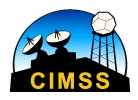 GOES-R Training at the 10th Meeting on Urban Meteorology
2
Agenda
GOES-R Baseline Products related to Moisture
How are LAP products created?
Water Vapor channels on ABI
Clear Sky v. All Sky
Weighting Functions
Water Vapor v. Total Precipitable Water
Where to find Data on-line ; Where to find Products on-line
NOAA CLASS, McIDAS-V
Polar Satellite products that do similar things for moisture and stability monitoring
GOES-R Training at the 10th Meeting on Urban Meteorology
3
Objectives of the Lesson
At the end of today You Will
Understand how GOES-16 Baseline Moisture products (T/q profiles, Convective Stability Parameters, Total Precipitable Water) are created
Understand better how to use these parameters every day
Know where to find the parameters on-line
Know how to display the parameters
GOES-R Training at the 10th Meeting on Urban Meteorology
4
There is no Sounder on GOES-R
There is considerable overlap between legacy GOES Sounder Channels and GOES-R Infrared Spectrum
Present GOES Sounder is Spectrally Superior to GOES-R
GOES-R is spatially superior to GOES Sounder
Pixel resolution:  2 km on GOES-R, 10 km on Present GOES Sounder
GOES-R scans full disk, GOES Sounder scans small region in Northern Hemisphere
GOES-R is temporally superior to GOES Sounder (FD every 15 minutes v. Small Region of NH every hour)
However, retrieved LAP FD Data were designed to be created hourly, CONUS half-hourly, MESO every 5 minutes (as discussed here: http://www.goes-r.gov/resources/docs/GOES-R_GS_FPS.pdf )
GOES-R Training at the 10th Meeting on Urban Meteorology
5
[Speaker Notes: GOES-R ABI channels have considerable spectral overlap with GOES-13/-14/-15 Sounder data, so ABI information can be used in lieu of the sounder which is necessary because there is no sounder on GOES-R.   ABI also has better spatial resolution than the GOES Sounder - 2 km vs. 10 km.   ABI scans the Full Disk much more quickly than the GOES Sounder, which scans only part of CONUS every hour.   In the GOES-R era when ABI data are flowing, LAP products will be created hourly in the FD domain, half-hourly in the CONUS domain and every 5 minutes in the mesoscale domains.]
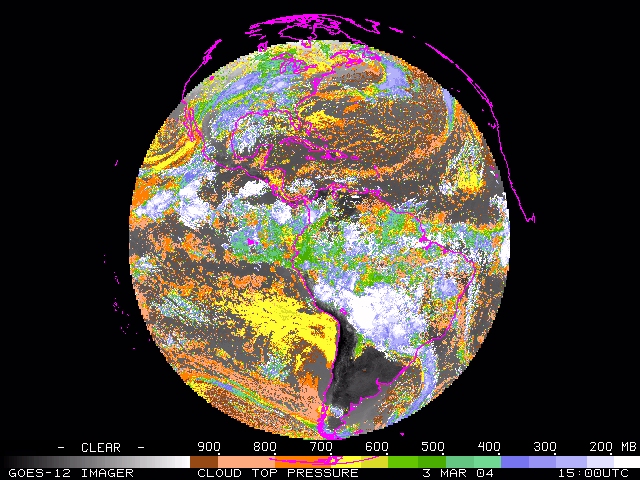 CIMSS
Much improved  spatial coverage (at more times) with ABI over the current Sounder
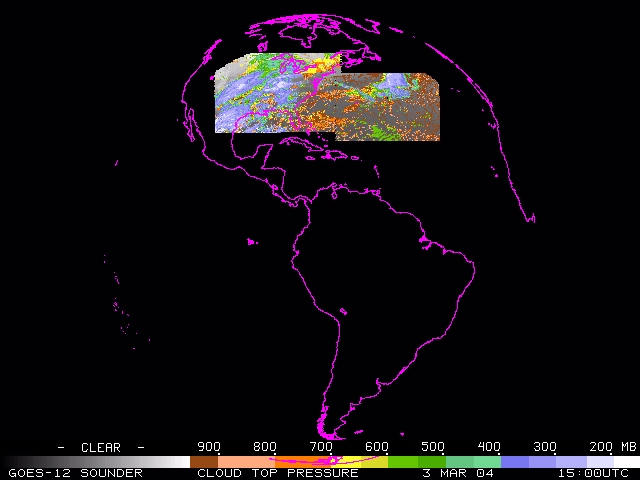 Legacy GOES Sounder coverage in one hour
ABI in 15 minutes
GOES-R Training at the 10th Meeting on Urban Meteorology
6
[Speaker Notes: ABI provides more data than the GOES Sounder both spatially and temporally.  This image compares the near-global coverage for  ABI LAP products (up to 67 degrees local zenith angle) to current GOES Sounder.  LAP products give far better spatial coverage more frequently than the GOES Sounder.]
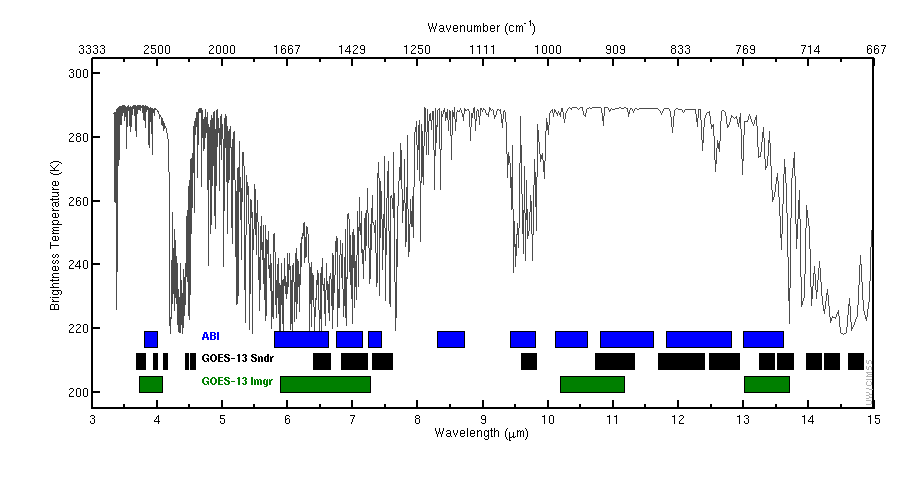 This figure shows channels for ABI, GOES-13 Sounder and GOES-13 Imager
3.9
6.2    7.0 7.4
8.4
9.7
10.3
11.2
12.3
13.3
4.4
11.0   12.0 12.7 13.4 14.1 14.7
3.7 4.1 4.6
6.5
7.5
9.7
4.0  4.5
7.0
13.7  14.3
3.9
6.5
10.7
13.3
GOES-R Training at the 10th Meeting on Urban Meteorology
7
[Speaker Notes: This slide depicts the channels present on the GOES-R ABI, on the present GOES Sounder, and on the present GOES Imager.  The present GOES Sounder does a better job of sensing temperature because of the abundance of CO2 channels around 4-4.5 microns, and around 14.4 microns.     ABI and GOES Sounder do have similar moisture-sensing channels, as shown here, so moisture retrievals from ABI and the GOES Sounder are similar. ABI channels are spectrally broad (compared to the more narrow GOES Sounder spectrum)…thus, ABI retrievals will smooth over features that have small vertical scales.  The GOES Sounder with its more spectrally narrow windows is better able to resolve such features.  There are two channels on ABI that aren't on the GOES Sounder: 8.4, which is in a region where SO2 absorption can be important and 10.3, the clean window channel.]
GOES-15 Sounder Spectrum
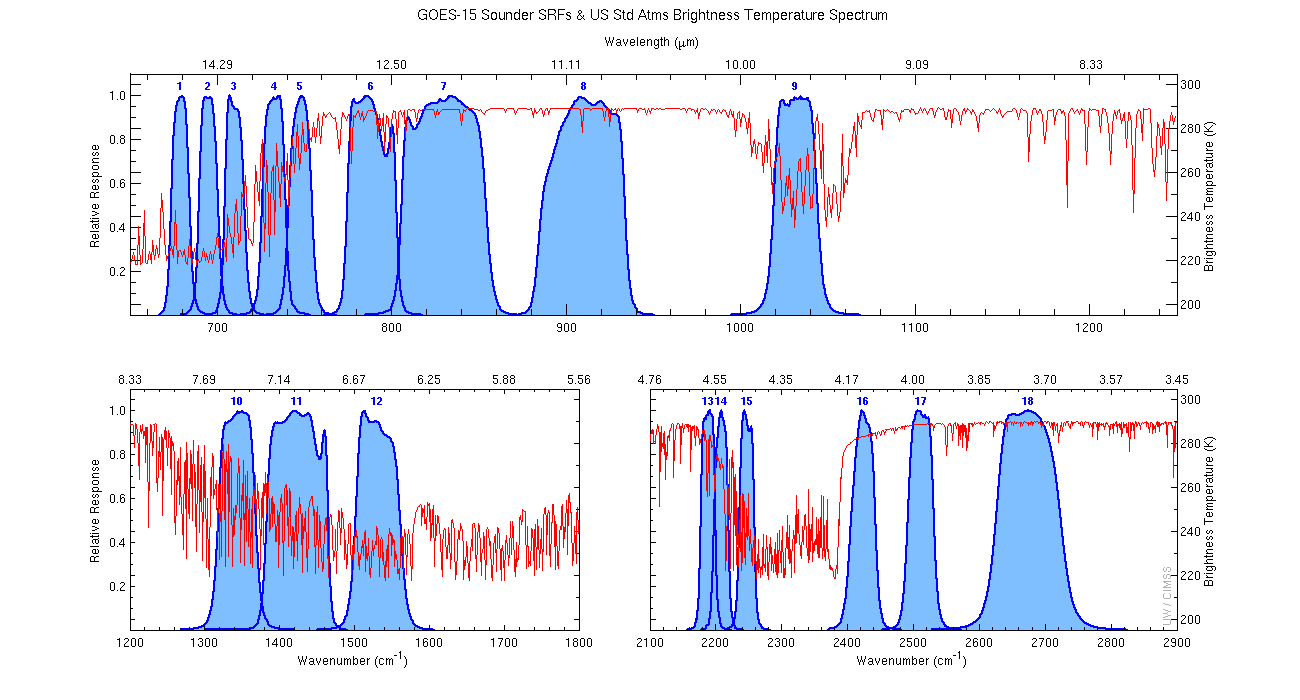 14.7
14.1
13.4
9.7
12.7
12.0
13.7
11.0
14.4
4.5
7.4
7.0
6.5
4.6
4.4
4.1
4.0
3.7
GOES-R Training at the 10th Meeting on Urban Meteorology
8
[Speaker Notes: This shows the spectral response function for the GOES-15 Sounder channels (which are very similar to GOES-13) on top of the brightness temperature spectrum drawn in red.  Where that spectrum is not near 1, absorption by gases is occurring:  Ozone around 9.7 micron, water vapor around 6.5 microns, and CO2 aounrd 4.4 and 14.4 microns.  As noted on the previous slide, GOES Sounder has many channels longer than 13.4 microns and between 4 and 4.5 microns, and those CO2 channels help the Sounder's Temperature sounding abilities.]
GOES-R Advanced Baseline Imager Spectrum
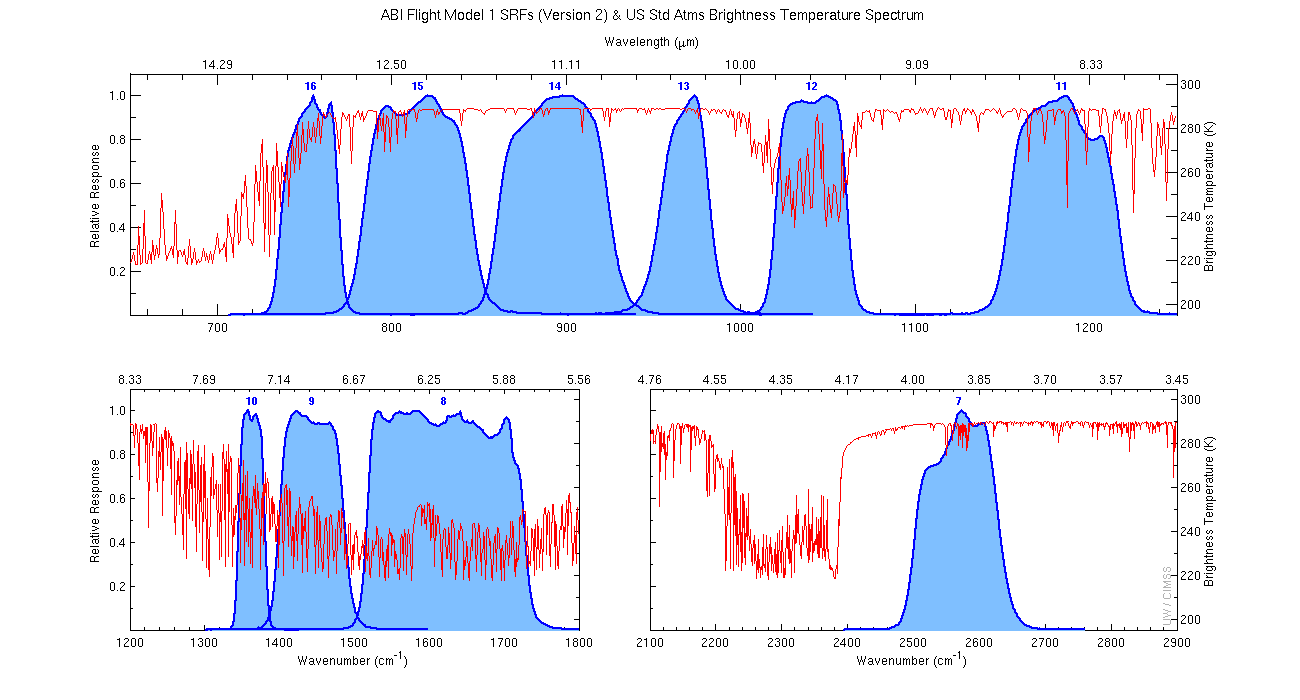 13.3
12.3
11.2
10.3
9.6
8.4
7.3
6.9
6.2
3.9
GOES-R Training at the 10th Meeting on Urban Meteorology
9
[Speaker Notes: ABI does not have those CO2 channels. It does have fairly broad channels in the water vapor absorption region, however, so that moisture can be sensed with about the same abililities as the GOES Sounder.]
Text Summary of previous slide
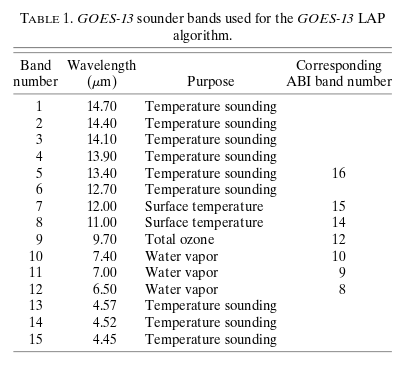 Note: ABI has fewer temperature channels than current GOES Sounder
Water vapor channels are equivalent on the two instruments

Conclusion:  GOES-Sounder better measures tropospheric temperature.  Moisture measurements are similar
GOES-R Training at the 10th Meeting on Urban Meteorology
10
[Speaker Notes: This summarizes the previous slides.  ABI and GOES Sounder have similar water vapor channels, GOES Sounder has more temperature sounding channels.]
Sounder vs. ABI
The moisture content is similar between the ABI and the current GOES Sounder. 
ABI is not a sounder – it has limited temperature information in the vertical so ABI retrievals need to use the NWP forecast as a background field.
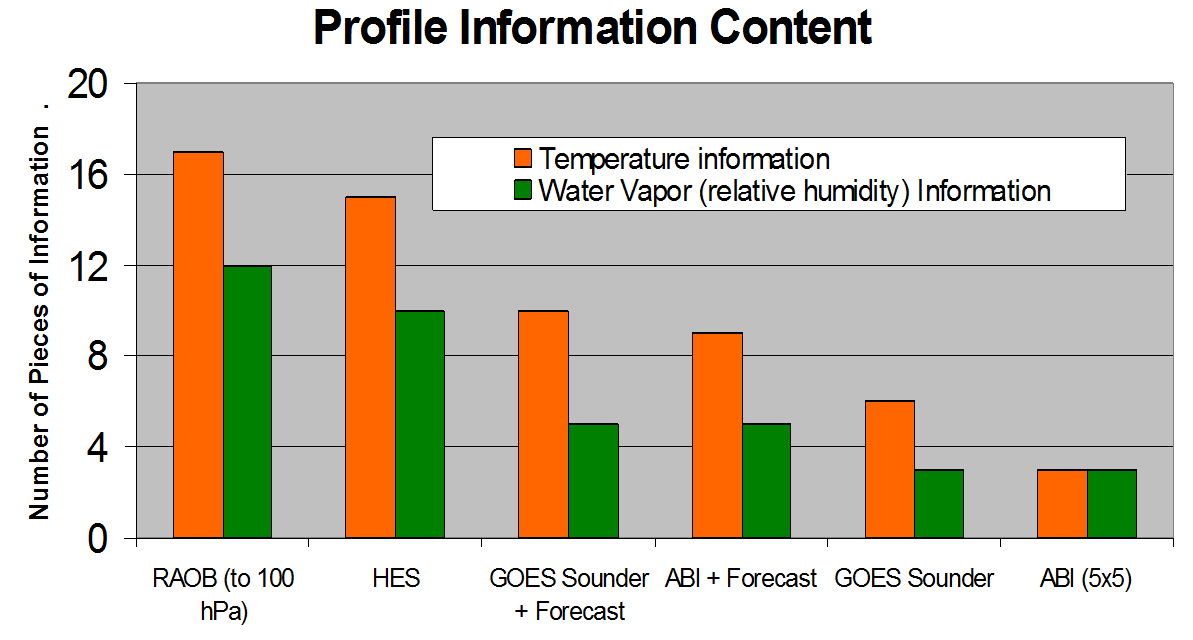 GOES-R Training at the 10th Meeting on Urban Meteorology
11
[Speaker Notes: To increase information,  ABI data are used in concert with model simulations.  How many layers of information do you have when you use only ABI?   Not many.  But by using Forecast information and GOES-R ABI data, you can get information comparable to that from forecast + GOES Sounder:  about 5 layers in moisture.  Temperature information from ABI is not as good as from the Sounder.   A Hyperspectral sounder such as HES, which was removed from GOES-R as a cost-savings move, would have given even more layers of information.]
Algorithms: Regression & Physical Retrieval
Uses all (IR) wavelengths > 3.9 mm (But not 3.9 mm, to avoid solar contamination)
Uses ABI Clear Sky Mask for Clear/Cloudy identification
Clear Sky:  LAP Baseline Algorithm
Regression:  Numerical Model Output that is temporally and spatially interpolated to Fields of Regard (FORs) and Least Squares related clear sky ABI Radiances and Forecast Profiles
Physical Retrieval: Compares observed radiances to those calculated in forward Radiative Transfer Model, minimizes the difference in the profile – iteratively adjusts temperature and moisture.
Cloudy Sky: GOES-R Risk Reduction (R3) algorithm
Regression: Numerical Model (GFS) Output that is temporally and spatially interpolated to Fields of Regard (FORs), and Least Squares related cloudy sky ABI Radiances and Forecast Profiles
Non-retrieval area: filled with first guess (GFS)
Generally Available
Note:  Not Generally Available
GOES-R Training at the 10th Meeting on Urban Meteorology
12
[Speaker Notes: temperature information that is missing in the GOES-16 ABI compared to the Sounders of the past is incorporated into Baseline and All-Sky products by using GFS information as a starting point in the regression.  Legacy Atmospheric Profiles incorporate both a regression and a retrieval.  The regression uses best-fit coefficients designed to give the best match (statistically) between the radiances and the temperature/moisture profiles.  Then the observed radiances are compared to those generated in a Radiative Transfer Model, and the retrieval minimizes the difference in the profile.]
GOES-16 ABI All-Sky LAP Profiles
5x5 Pixel fields of view (~ 10km)
The All-Sky products combine GFS Information and ABI IR band radiances in Cloudy Regions
Use baseline cloud mask to distinguish clear from cloudy (Baseline products are clear sky only)
All-Sky Clear Sky Pixels:   Baseline algorithms
But All-Sky Clear Retrieval includes surface information from RAP
Cloudy Sky Pixels:  Cloudy Retrieval Algorithm Used
All-Sky Cloudy Retrieval includes surface information from RAP
GFS Used where Cloudy Retrieval does not converge
Precision of LAP Clear Sky
 LI  6.5 K ; CAPE 2500 J/kg ; TPW 3 mm
Cloud Type variable tells you whether you have a Clear Sky answer vs. a Cloudy answer vs. the GFS First Guess.
Products are available every 30 minutes
GOES-R Training at the 10th Meeting on Urban Meteorology
13
[Speaker Notes: GOES-16 LAP Profiles use 5x5 Pixel fields of view -- nominally 10km resolution at the sub-satellite point.    Training on the Baseline Product is available at the link that goes to the Satellite Foundational Course for GOES-R .  
 
The All-Sky version of the LAP Products uses GFS as a first guess, and clear sky and cloudy retrievals give information in clear and cloudy regions respectively. If both Clear and Cloudy Retrievals fail, the GFS solution falls out as the retrieval.  The Cloud Type variable tells you which value is plotted.
These products are available at HWT every 30 minutes.]
Why do you want All Sky Products?
Convective Instability might be building in regions where clouds are present
GOES-R Training at the 10th Meeting on Urban Meteorology
14
Baseline and All Sky Lifted Index
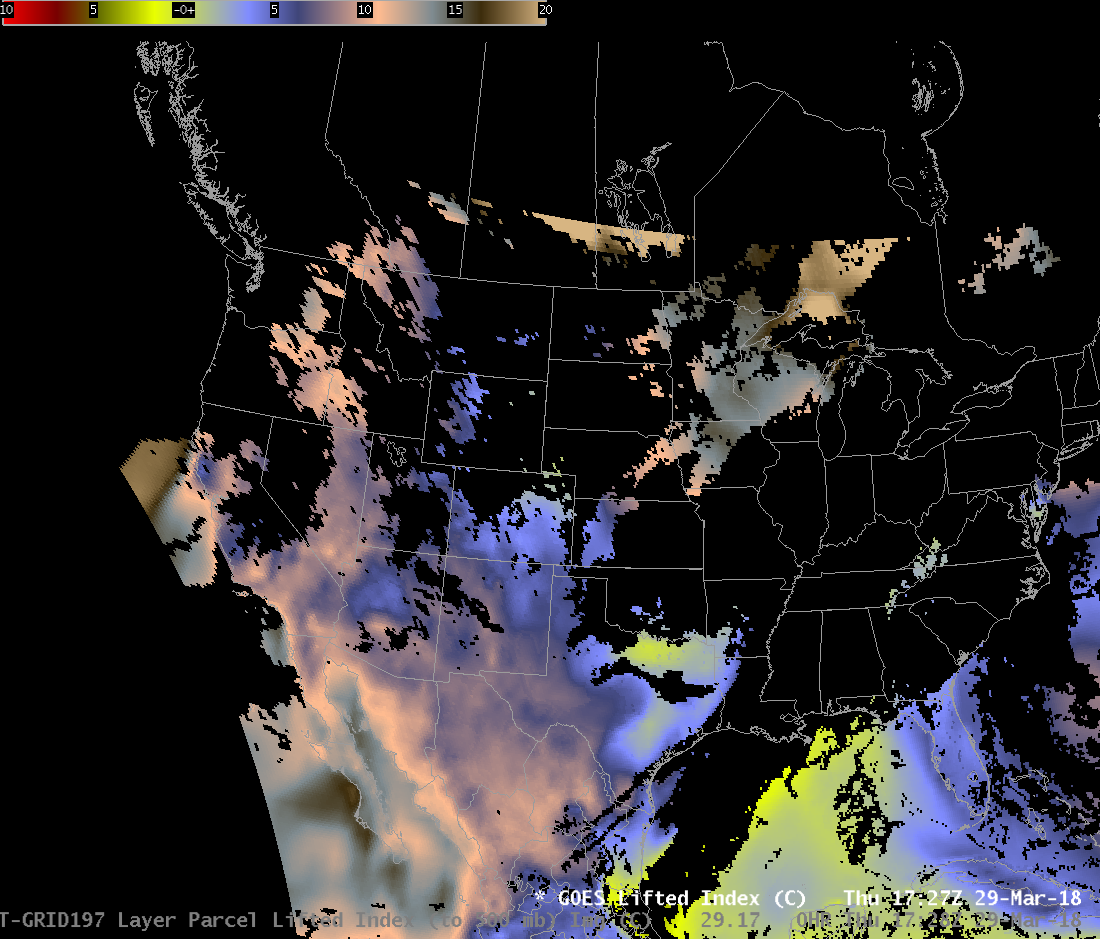 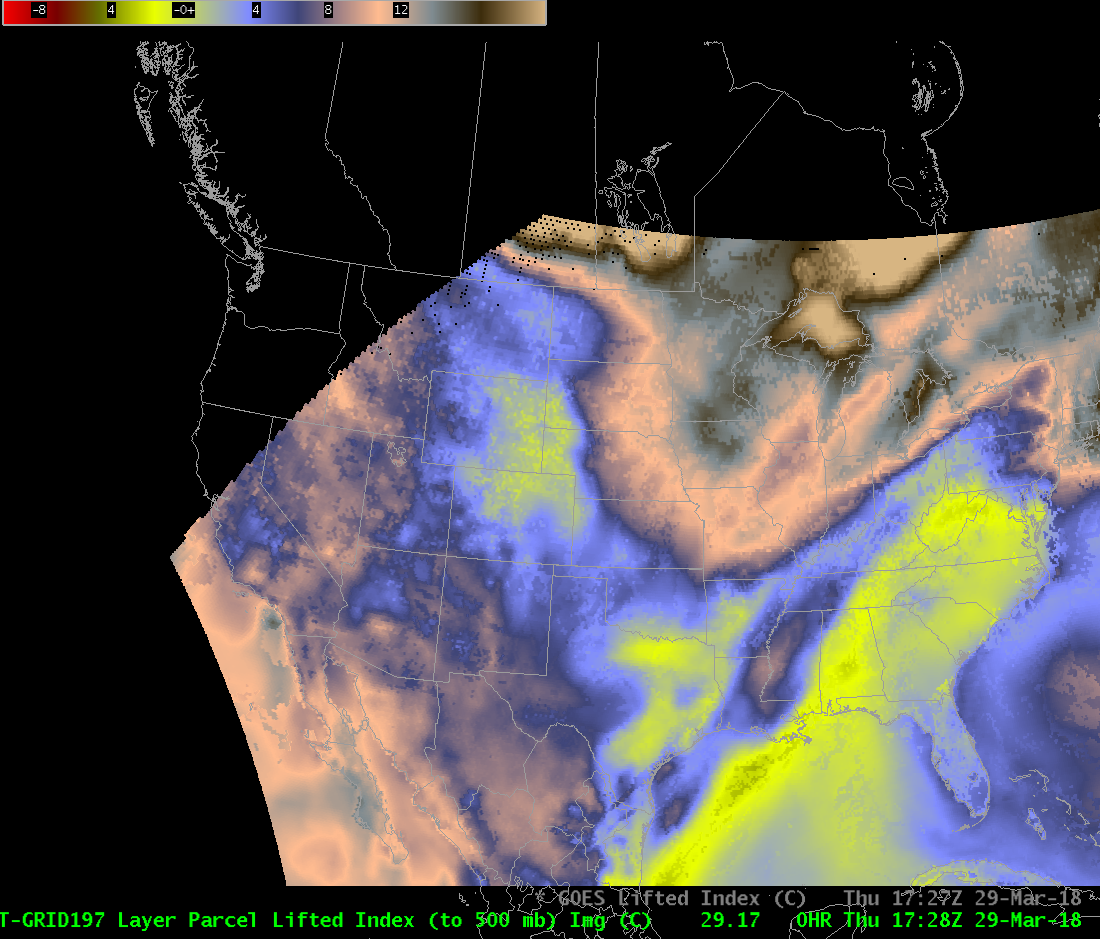 Baseline
All Sky
The All-Sky versions have been tested at HWT, but in general are not available.
You have to use your innate meteorological knowledge (or other datasets) to fill in the gaps
GOES-R Training at the 10th Meeting on Urban Meteorology
15
[Speaker Notes: This figure compares Baseline Lifted Index and AllSky Lifted index on a different day.
Baseline LI also has no values in cloud skies.  The inset shows that All Sky products have values from the Clear Algorithm (purple), the Cloudy Algorithm (Orange) and the GFS (Grey).  Load up the Cloud Type Grid as an image to recreate this scene.
 
LI can be handy to use because it tells you something about the stability too, not just the instability!]
Clear-Sky v. All-Sky
For now – only Clear Sky Products (the Baseline) are generally available
GOES-R Training at the 10th Meeting on Urban Meteorology
16
Water Vapor Spectral Response Functions
Blue Region:  part of spectrum sensed by satellite
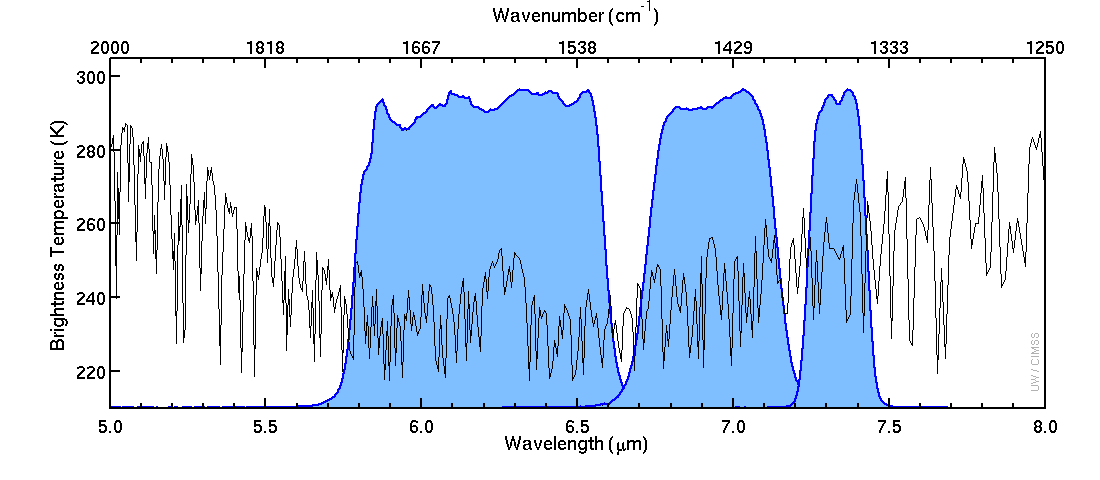 warm
6.19 mm
6.95 mm
7.34 mm
Brightness Temperature (K)
cold
Band 8
Band 10
Band 9
Black Line:  Satellite-sensed temperature above the US Standard Atmosphere in Clear Skies
GOES-R Training at the 10th Meeting on Urban Meteorology
17
[Speaker Notes: Let’s zoom in on the Water Vapor part!]
What can Water Vapor tell you?
6.19 mm
“Upper-level 
Water Vapor”
GOES-R Training at the 10th Meeting on Urban Meteorology
18
What can Water Vapor tell you?
7.34 mm
“Low-Level
Water Vapor”
At what level in the atmosphere are those brightness temperatures occurring?

That’s what Weighting Functions can tell you!
GOES-R Training at the 10th Meeting on Urban Meteorology
19
Are there any Questions / Comments?
I put this slide in here so if I’m on a roll speaking wise, this interrupts me

Ask a question!
GOES-R Training at the 10th Meeting on Urban Meteorology
20
Weighting Functions tell you where information originates
http://cimss.ssec.wisc.edu/goes/wf
Includes Mexican and Canadian stations
GOES-R Training at the 10th Meeting on Urban Meteorology
21
Consider Theoretical Atmospheres
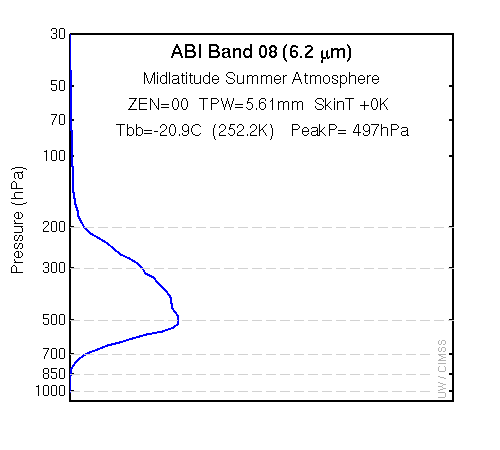 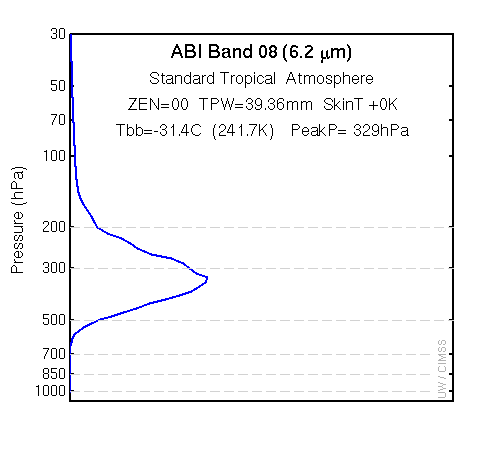 Dry Atmosphere:  More information to satellite originates from lower in the atmosphere
GOES-R Training at the 10th Meeting on Urban Meteorology
22
Weighting Functions in Theoretical Atmospheres
http://cimss.ssec.wisc.edu/goes/wf/examples/abi.html
GOES-R Training at the 10th Meeting on Urban Meteorology
23
Weighting Functions in Theoretical Atmospheres
http://cimss.ssec.wisc.edu/goes/wf/examples/abi.html
Band
Atmosphere
Skin Temperature 
Adjustment
Column Moisture
Zenith Angle
GOES-R Training at the 10th Meeting on Urban Meteorology
24
Band 7, Standard Tropical Atmosphere
GOES-R Training at the 10th Meeting on Urban Meteorology
25
Band 8, Standard Tropical Atmosphere
GOES-R Training at the 10th Meeting on Urban Meteorology
26
Band 9, Standard Tropical Atmosphere
GOES-R Training at the 10th Meeting on Urban Meteorology
27
Band 10, Standard Tropical Atmosphere
GOES-R Training at the 10th Meeting on Urban Meteorology
28
Band 11, Standard Tropical Atmosphere
GOES-R Training at the 10th Meeting on Urban Meteorology
29
Band 12, Standard Tropical Atmosphere
GOES-R Training at the 10th Meeting on Urban Meteorology
30
Band 13, Standard Tropical Atmosphere
GOES-R Training at the 10th Meeting on Urban Meteorology
31
Band 14, Standard Tropical Atmosphere
GOES-R Training at the 10th Meeting on Urban Meteorology
32
Band 15, Standard Tropical Atmosphere
GOES-R Training at the 10th Meeting on Urban Meteorology
33
Band 16, Standard Tropical Atmosphere
GOES-R Training at the 10th Meeting on Urban Meteorology
34
All the Weighting Functions on one slide
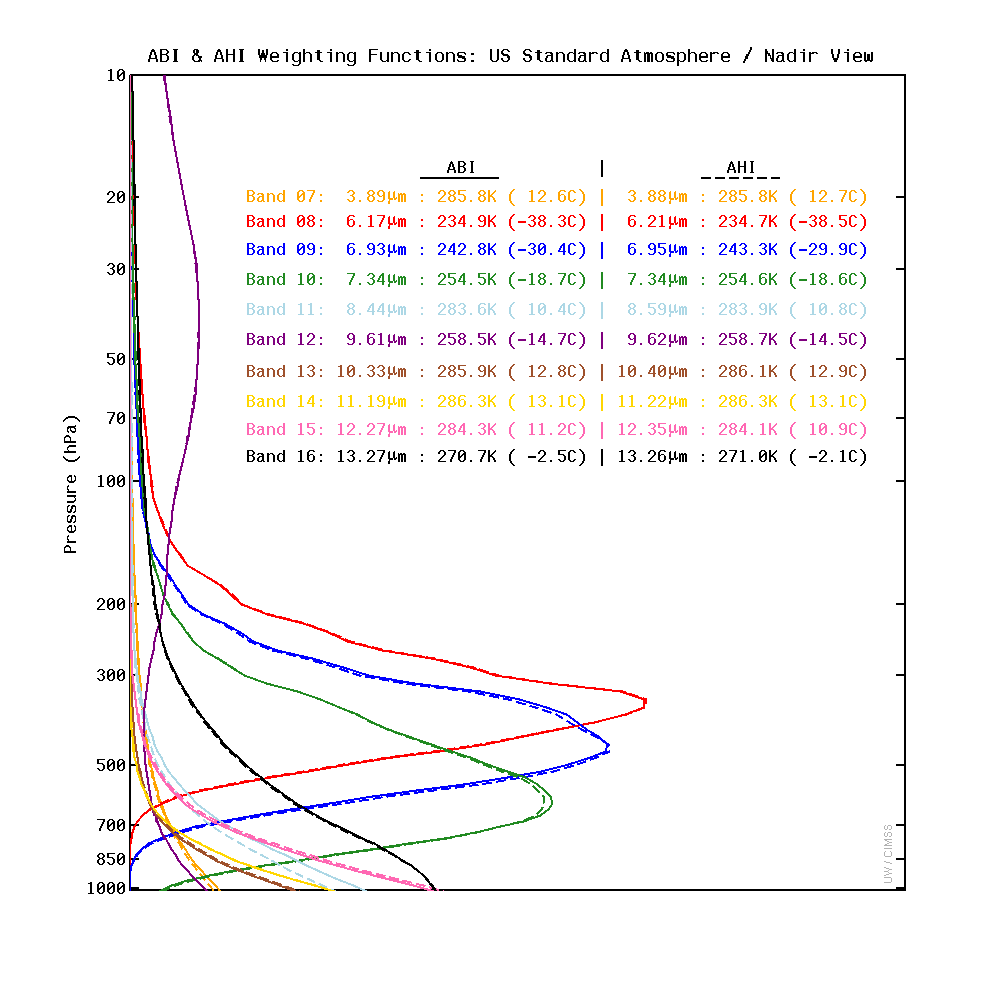 All 10 IR channels on 
ABI and AHI
GOES-R Training at the 10th Meeting on Urban Meteorology
35
Did you notice?
Most ABI Channels are window channels – they see the surface.  There isn’t a lot of temperature information in the mid-troposphere from ABI Channels.
This is different from the GOES-13/-14/-15 Sounder that had CO2 channels around 4.5 mm and 14.4 mm
Water Vapor channels give information about temperature and moisture in mid-troposphere.
Ozone Channel gives upper-tropospheric/stratospheric temperature information
CO2 channel gives information about lower troposphere
GOES-R Training at the 10th Meeting on Urban Meteorology
36
Did you notice?
CO2 Channel gives some
 information in lower troposphere
Ozone Channel gives some
 information in stratosphere
3 Water Vapor Channels give mid-tropospheric information
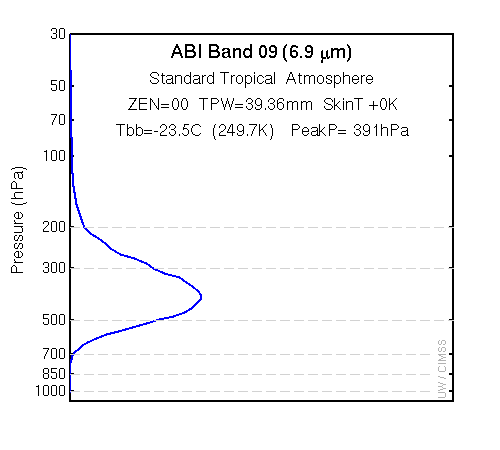 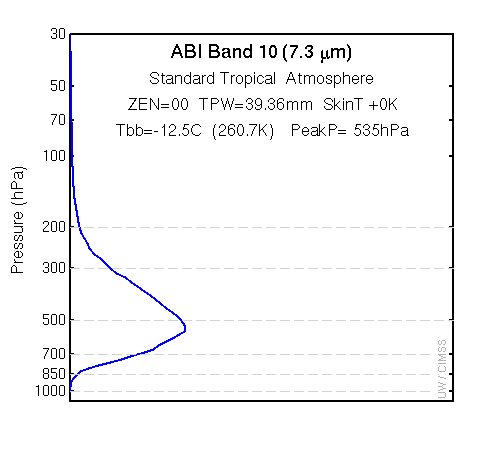 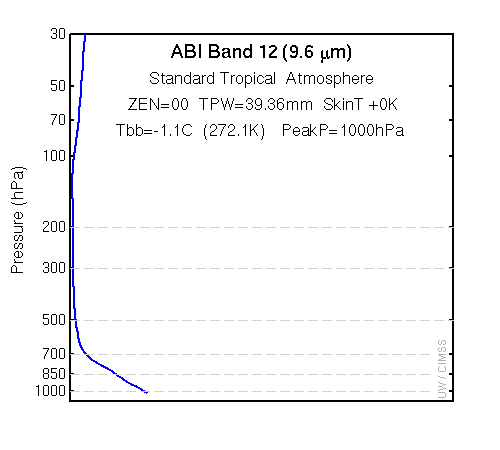 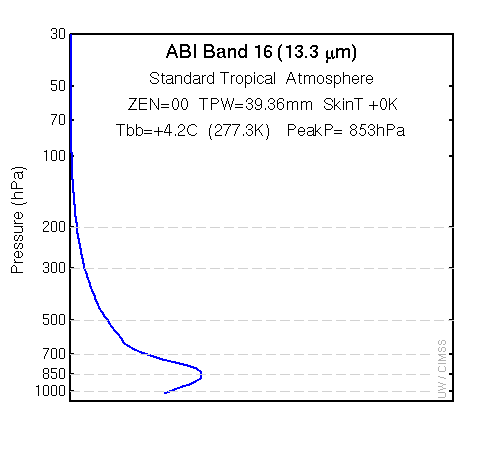 GOES-R Training at the 10th Meeting on Urban Meteorology
37
What happens if you warm the surface?
http://cimss.ssec.wisc.edu/goes/wf/examples/abi.html
Looking at the effects in Bands 7, 8, 10, 13, 15

(3.9 mm, 6.2 mm, 7.3 mm, 10.3 mm, 12.3 mm)
Still the Standard Tropical Atmosphere, but Skin Temperature has been boosted by 10 K

How will this change the computed brightness temperature?
GOES-R Training at the 10th Meeting on Urban Meteorology
38
Band 7
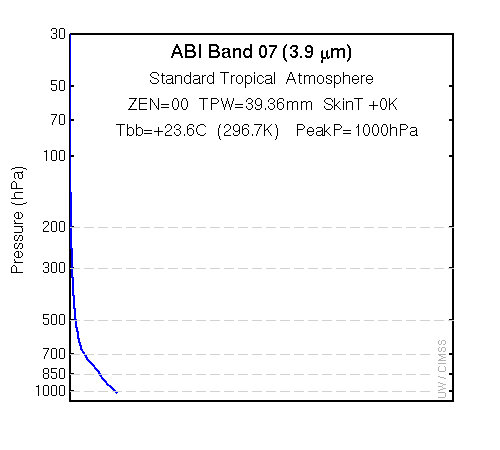 Change in Skin Temperature means a big change in Brightness Temperature
GOES-R Training at the 10th Meeting on Urban Meteorology
39
Band 8
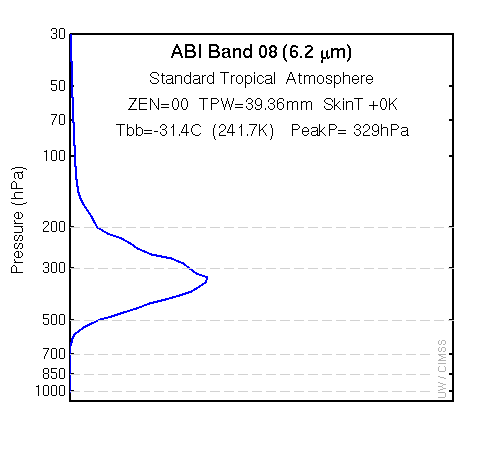 Change in Skin Temperature but no change in Brightness Temperature
GOES-R Training at the 10th Meeting on Urban Meteorology
40
Band 10
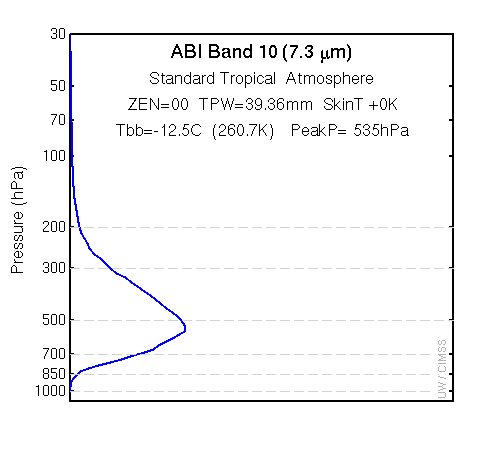 Change in Skin Temperature but no change in Brightness Temperature
GOES-R Training at the 10th Meeting on Urban Meteorology
41
Band 13
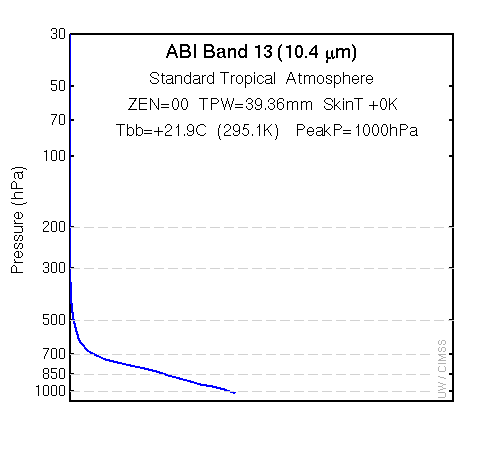 Change in Skin Temperature means some change in Brightness Temperature
not as big a change as at 3.9
GOES-R Training at the 10th Meeting on Urban Meteorology
42
Band 14
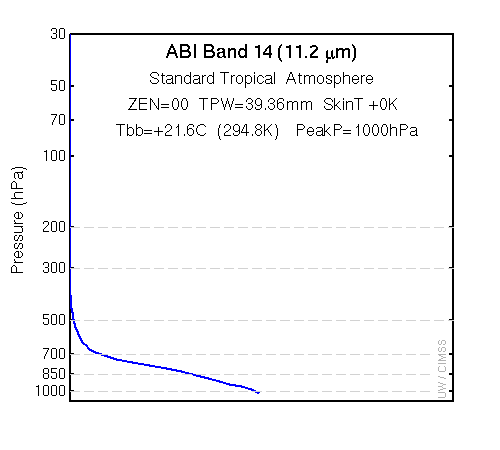 Change in Skin Temperature means a small change in Brightness Temperature
GOES-R Training at the 10th Meeting on Urban Meteorology
43
Change in Zenith Angle
http://cimss.ssec.wisc.edu/goes/wf/examples/abi.html
Zenith Angle 
of 0o and 45o
GOES-R Training at the 10th Meeting on Urban Meteorology
44
Band 7
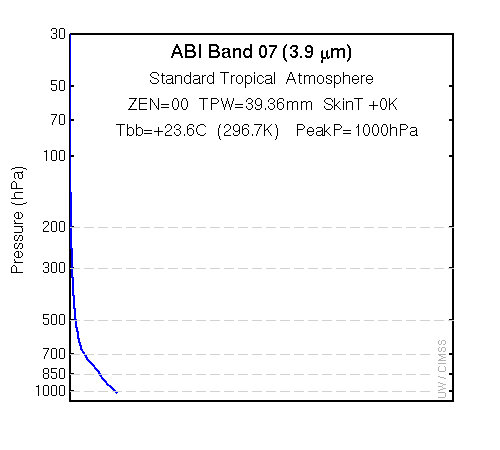 GOES-R Training at the 10th Meeting on Urban Meteorology
45
Band 12
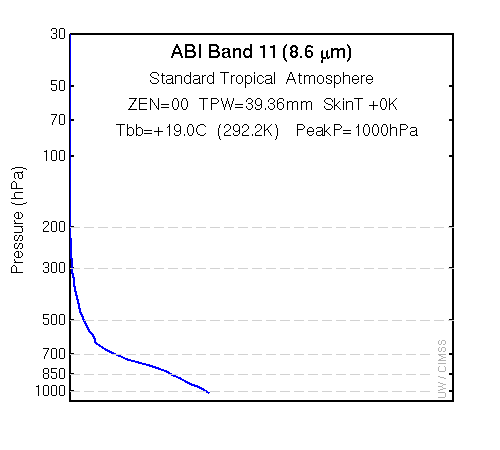 GOES-R Training at the 10th Meeting on Urban Meteorology
46
Band 16
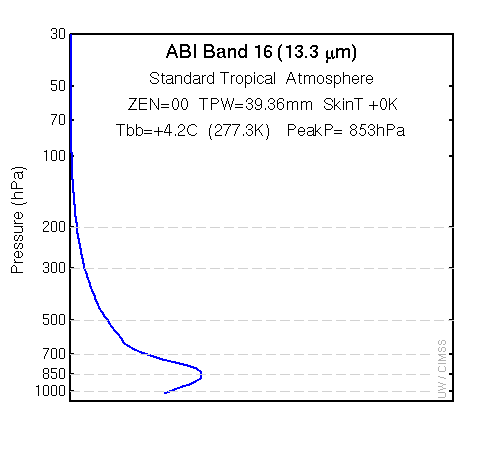 GOES-R Training at the 10th Meeting on Urban Meteorology
47
Change in Brightness Temperature vs. Angle
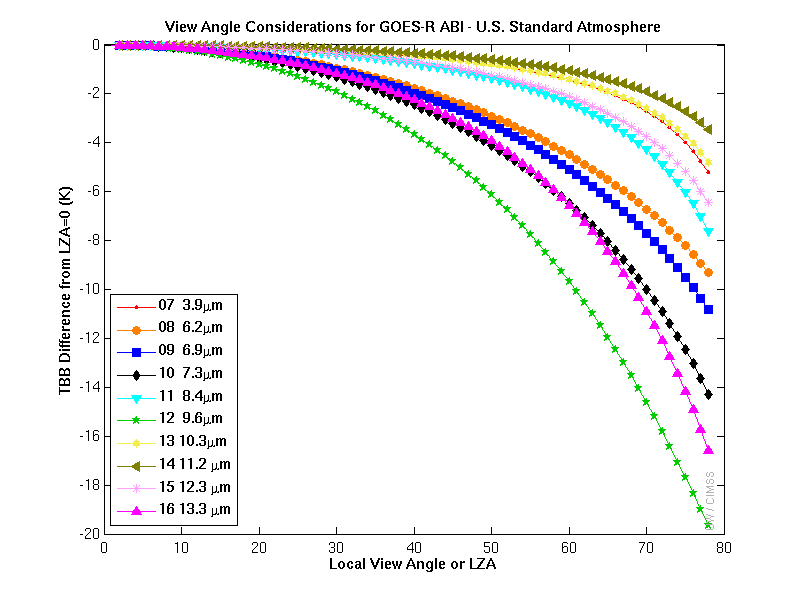 6.19 mm
6.9 mm
7.3 mm
13.3 mm
9.6 mm
Legacy Profiles only go to a Local Zenith Angle of 67
GOES-R Training at the 10th Meeting on Urban Meteorology
48
For Water Vapor:  What level for the information?
Dry Atmosphere:  Information comes from lower in the atmosphere
Far from sub-satellite point:  Information comes from higher in the atmosphere
Longer Wavelength:  Information comes from lower in the atmosphere
When is the Water Vapor channel a window channel?  In a very dry atmosphere – especially over terrain!

Baseline Algorithms that use ABI information know all of this!
GOES-R Training at the 10th Meeting on Urban Meteorology
49
Water Vapor
What does the GOES-16 ABI water vapor distribution tell you about moisture in the atmosphere?
GOES-R Training at the 10th Meeting on Urban Meteorology
50
Water Vapor and Moisture
GOES-R Training at the 10th Meeting on Urban Meteorology
51
Water Vapor and Moisture
Moist
Note that values do not extend to the edge
GOES-R Training at the 10th Meeting on Urban Meteorology
52
Water Vapor and Moisture
GOES-R Training at the 10th Meeting on Urban Meteorology
53
LAP Specs
Created with a 5x5 footprint to match 10-km GOES Sounder Resolution
Requirements:  Hourly (Full Disk), half-hourly (CONUS) or every 5 minutes (Mesoscale domain)  (Reality:  15 minutes (FD),  5 minutes (CONUS), 1 minute (Meso) – that is, with every scan!)
GFS Information is used as a first guess
Data produced up to Solar Zenith Angle of 67o (Just Poleward of the Arctic Circle)
Vertical Resolution:  3-5 km
Accuracy  (How close to correct?)
RH : ~20%;   LI  2 K  ; CAPE 1000 J/kg ; TPW 1 mm
Precision  (How close to repeatable?)
RH :  ~20%;  LI  6.5 K ; CAPE 2500 J/kg ; TPW 3 mm
The Baseline Product is Clear Sky Only.   An Experimental ‘All-Sky’ Product  has been developed
GOES-R Training at the 10th Meeting on Urban Meteorology
54
[Speaker Notes: Legacy Atmospheric Profiles are created with an ABI footprint of 5x5 pixels so there are 25 ABI pixels in each LAP footprint.  LAP products have spatial resolutions similar to present the GOES Sounder.  Values are created hourly over the Full Disk Domain, every 30 minutes in the CONUS domain, and every 5 minutes for MESO scans.  The first guess fields used in creating Legacy Atmospheric Profiles are from the GFS forecast.   The accuracy of the products is noted at the bottom.  Similar to GOES Sounder DPI products available now, LAP Products are Clear-Sky only - but an All-Sky product that is valid in clear and cloudy regions has been developed.]
Regression and Retrieval
Regression uses static coefficients that give the best statistical relationship between observed temperature/ moisture/ozone/emissivity/surface temperature given GFS first guess.  This creates a first guess field for a Radiative Transfer Model (RTM)

Retrieval minimizes the difference between First guess (Regression) and RTM driven by observations directly. 

For more details see ATBD link at end of training
GOES-R Training at the 10th Meeting on Urban Meteorology
55
[Speaker Notes: The first step to produce Profiles:  A Regression that uses coefficients that were trained to give the best statistical relationship between observed temperature, moisture, surface temperature & emissivity and ozone.  First guess:  GFS data.  Then the retrieval uses a radiative transfer model;  differences between the regression values and RTM values are minimized during the retrieval step.  Further technical details are available in the Advanced Theoretical Basis Document linked at the end of the this training.]
LAP Limitations
LAP and derived products are available over “clear” Fields of Regard (FORs), meaning 20 (out of 25) or more clear Fields of View (FOV)
ABI IR band emissivities are from a monthly dataset.  Temporal variability is negligible in those datasets.
Surface roughness and skin temperature are assumed homogeneous
The iterative physical retrieval is computationally expensive; an increase in FOR width could be necessary for large region processing
Forecast temperature is hard to improve with ABI because ABI channels do not sense temperature at many different levels
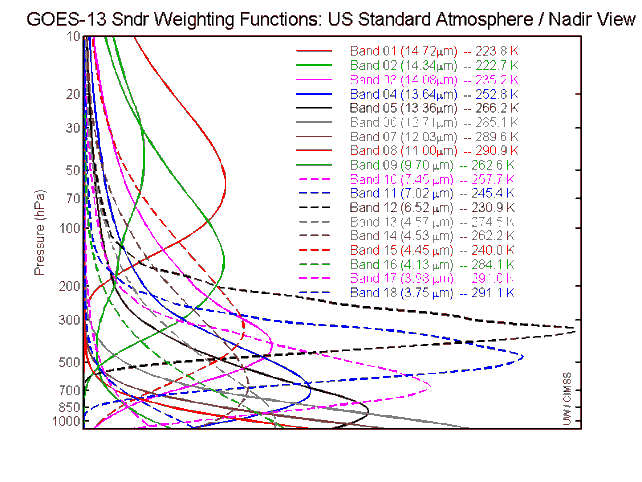 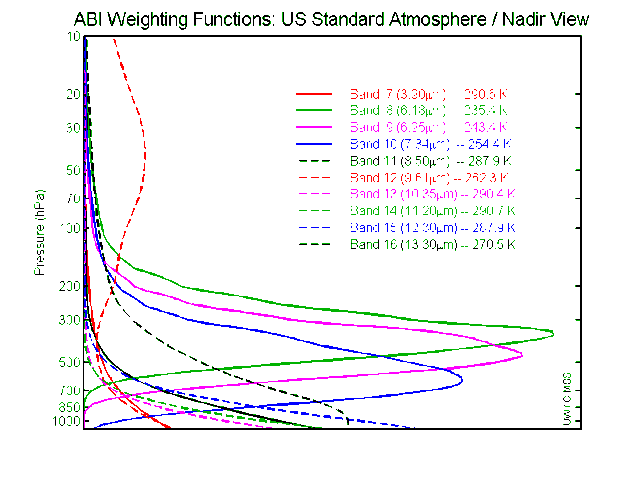 Weighting functions tell you where information originates
GOES-NOP Sounder
GOES-R ABI
GOES-R Training at the 10th Meeting on Urban Meteorology
56
[Speaker Notes: Clear-Sky LAP Products are only produced when at least 20 of the 25 fields of regard (in the 5x5 pixel set) have clear fields of view.  
 
Other specs on LAP generation are listed on this slide. 
 
Weighting functions for the GOES-R ABI show few peaks above the surface, LAP profiles therefore struggle to improve on the GFS representation of temperature.   There is mid-tropospheric moisture information in ABI in the form of three water vapor channels.  Thus there is improvement in the moisture field, as we'll see shortly.]
LAPS Profile Values compared to Radiosonde data – April 2017
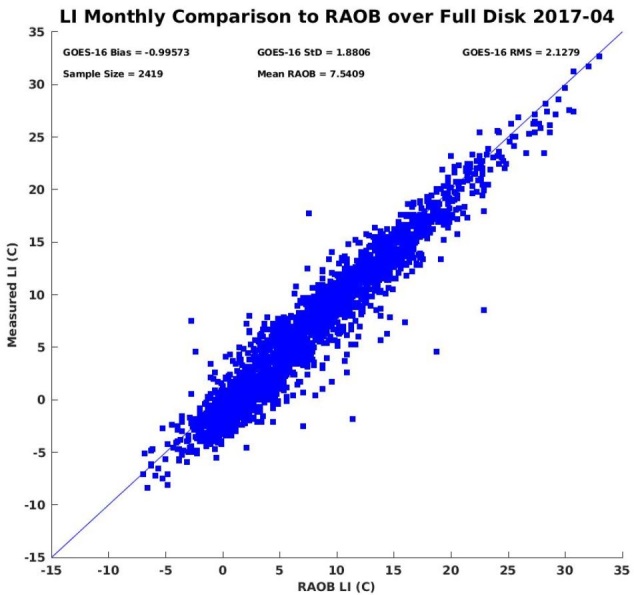 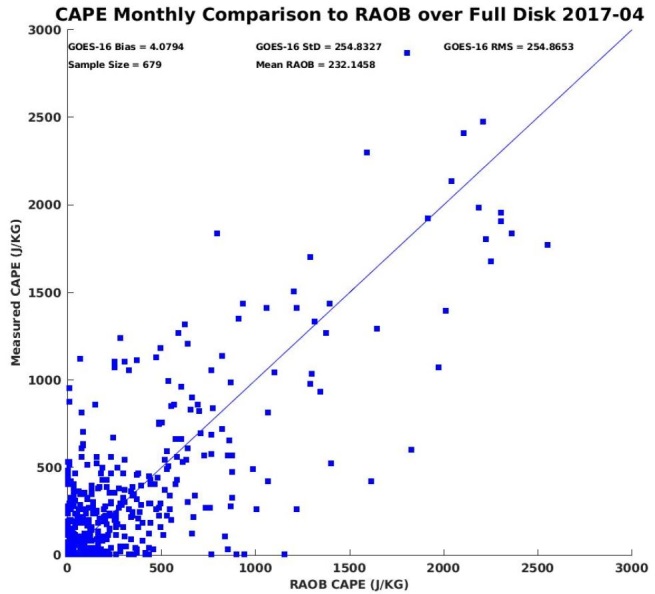 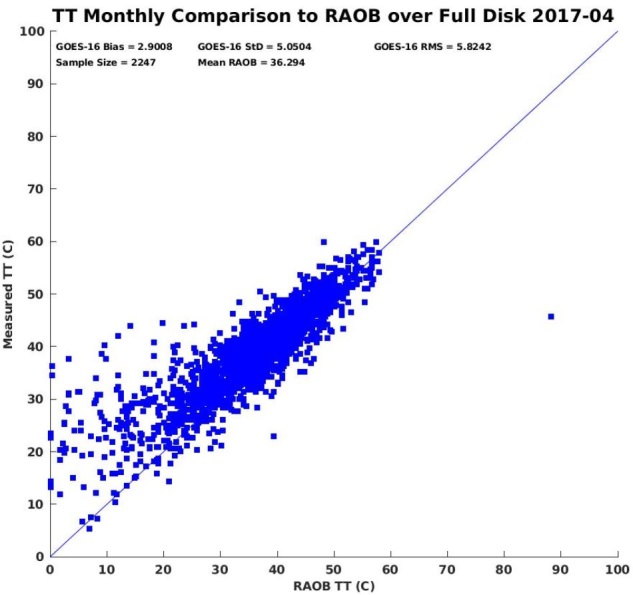 TT
CAPE
LI
Accuracy: -1.00
Precision: 1.88
Sample Size: 2419
Accuracy: 2.90
Precision: 5.05
Sample Size: 2247
Accuracy: 4.08
Precision: 254.83
Sample Size: 679
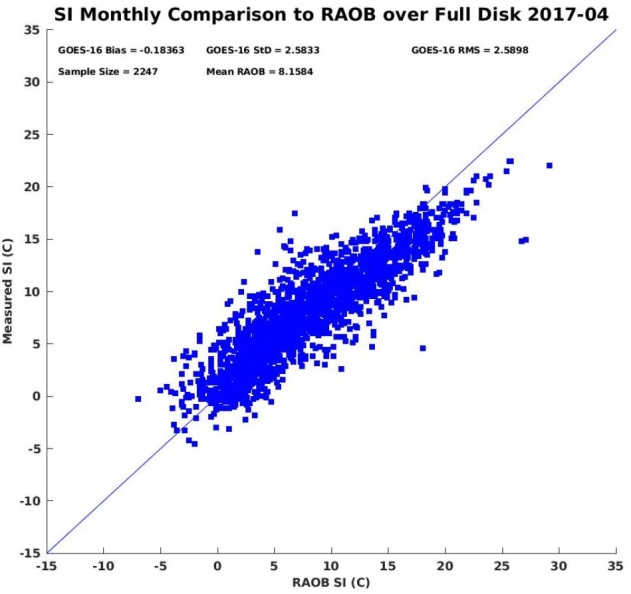 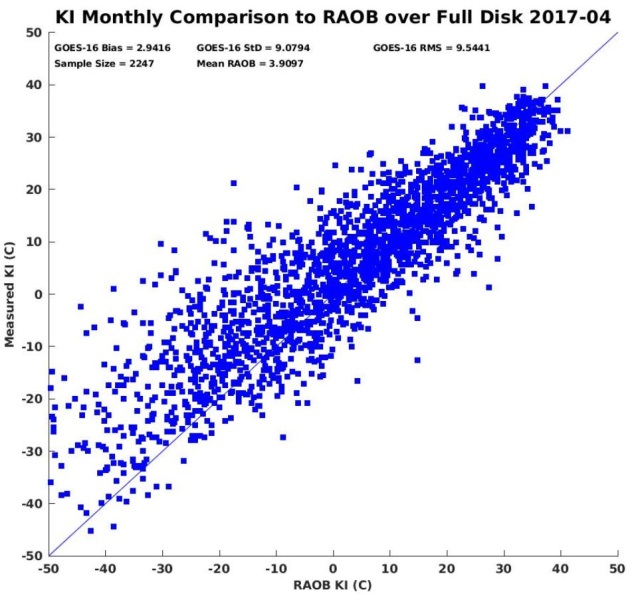 KI
SI
Values might have errors – but the gradients and changes with time are consistent
Accuracy: 2.94
Precision: 9.08
Sample Size: 2247
Accuracy: -0.18
Precision: 2.58
Sample Size: 2247
GOES-R Training at the 10th Meeting on Urban Meteorology
57
[Speaker Notes: These plots compare Derived Stability Indices (DSI) -- Lifted, CAPE, Total Totals, K and showalter -- to values computed from RAOBS over CONUS in April 2017.  There may be differences between LAPs values and RAOB values, but bias is low, so information about gradients and temporal changes will be consistent.]
Bias Corrections
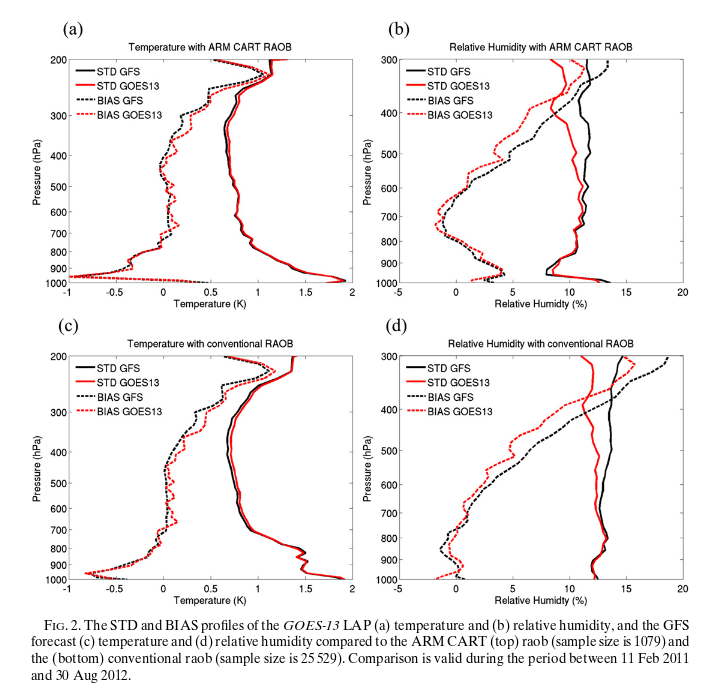 Satellite Retrievals do not improve temperature
because temperature is already very accurate
Satellite Retrievals do improve moisture between
700-300 mb – where observations occur
GOES-R Training at the 10th Meeting on Urban Meteorology
58
[Speaker Notes: LAP Temperature profiles -- on the left -- offer no significant improvement over GFS.  Bias and Standard deviations are mostly the same.  A conclusion might be:  Temperature in GFS is well-predicted
 
There are improvements - lower bias - for moisture however, shown on the right.  That improvement is mostly in the middle/upper troposphere where observations of water vapor are taken by the satellite.]
Bias Corrections
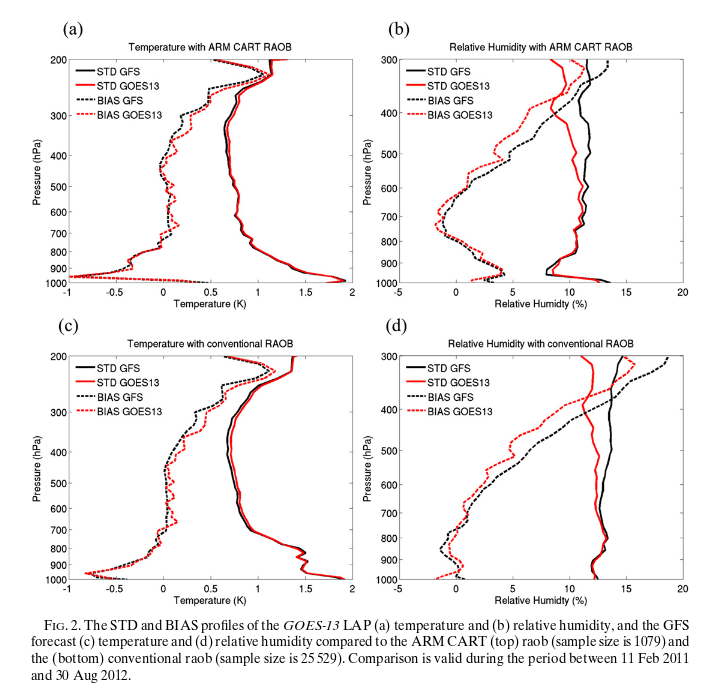 Satellite Retrievals do not improve temperature
because temperature is already very accurate
Satellite Retrievals do improve moisture between
700-300 mb – where observations occur
(Think about Water Vapor Weighting Function!)
(And the number of water vapor channels!)
GOES-R Training at the 10th Meeting on Urban Meteorology
59
[Speaker Notes: How do you know that’s where the observations in the WV channel are valid?  Because the weighting function for those channels tells you that.]
What is good about LAP Profiles
Gradients, Changes in Values

LAP data has been tested extensively at the Hazardous Weather Testbed held each Spring at the Storm Prediction Center
http://goesrhwt.blogspot.com/search/label/GOES-R%20LAP
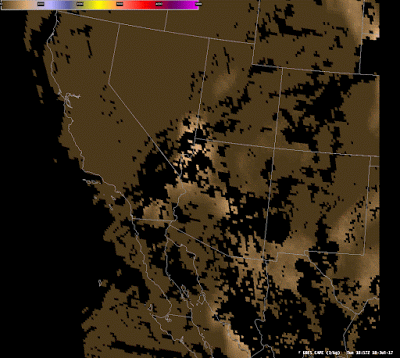 GOES-R Training at the 10th Meeting on Urban Meteorology
60
How can you use Derived Stability Products?
Things happen along the edges – at gradients.  This has been documented at the Hazardous Weather Testbed many times

If you are in a region of few surface observations, data from CAPE, or LI, or TPW can give you a guess on the surface dewpoint distribution

Time Tendencies are useful:  How quickly is the atmosphere destabilizing?
GOES-R Training at the 10th Meeting on Urban Meteorology
61
How can you use Derived Stability Products?
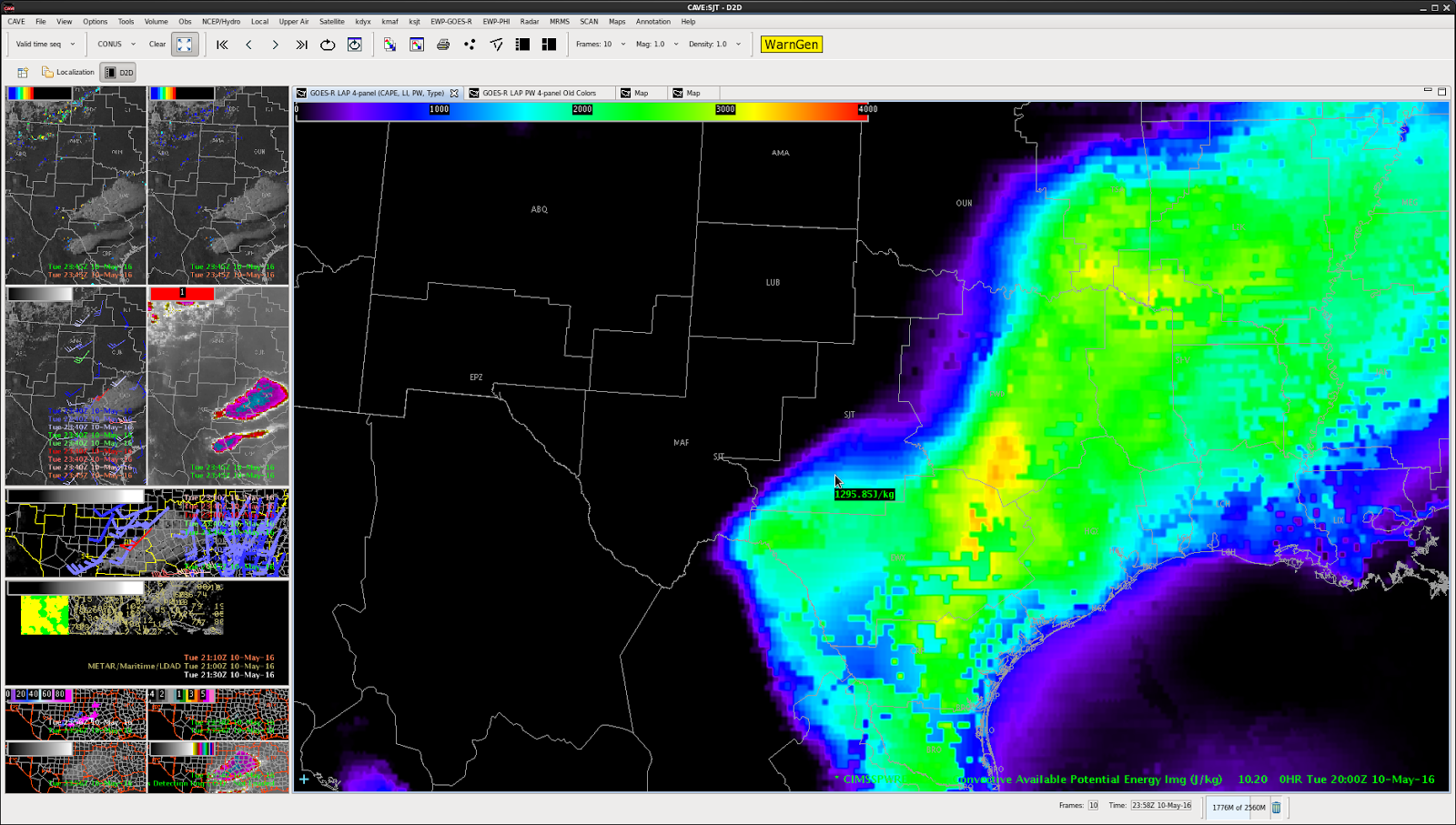 Focus on the Gradients
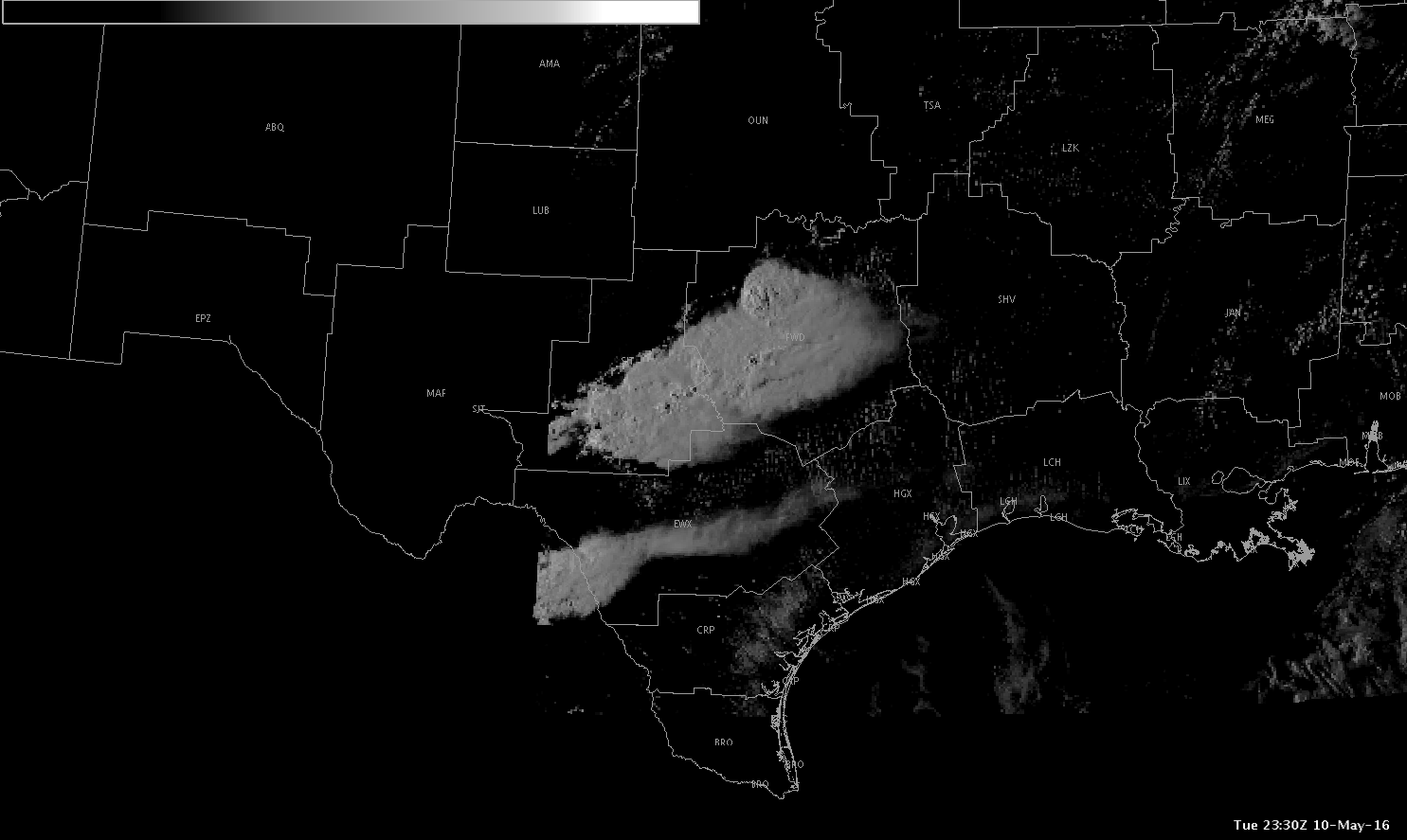 2000 UTC
CAPE (All-Sky)
2330 UTC
GOES-R Training at the 10th Meeting on Urban Meteorology
62
[Speaker Notes: There are many examples at the goesrhwt blog that document the development of convection along the gradient of CAPE.  Be alert to that possibility.]
How can you use Derived Stability Products?
Not many observation sites in this CWA.  LAP CAPE estimates what surface observations might be
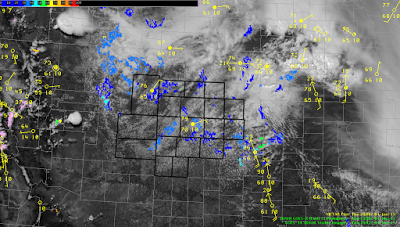 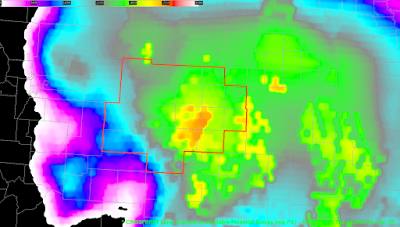 GOES-R Training at the 10th Meeting on Urban Meteorology
63
[Speaker Notes: If your WFO has no surface observation sites, perhaps you can use All-Sky LAP data to approximate the surface conditions in a region without observations.  There is likely a dewpoint gradient at the surface here, and All-Sky products do include surface information in the form of RAP data that are used in the All-Sky regression and retrieval.]
GOES-16 Profiles of Moisture in AWIPS
Vertical Profiles of Temperature /Moisture from 0600 to 1700 UTC on 30 July 2018

CAPE analyses from SPC ended up around 2000 J/kg

LAP CAPE didn’t show any gradients
GOES-R Training at the 10th Meeting on Urban Meteorology
64
What weather occurred?
Visible Imagery shows convective development over southern WI as the GOES-16 Soundings destabilized
GOES-R Training at the 10th Meeting on Urban Meteorology
65
03 August 2018
GOES-R Training at the 10th Meeting on Urban Meteorology
66
03 August 2018
GOES-R Training at the 10th Meeting on Urban Meteorology
67
03 August 2018
GOES-R Training at the 10th Meeting on Urban Meteorology
68
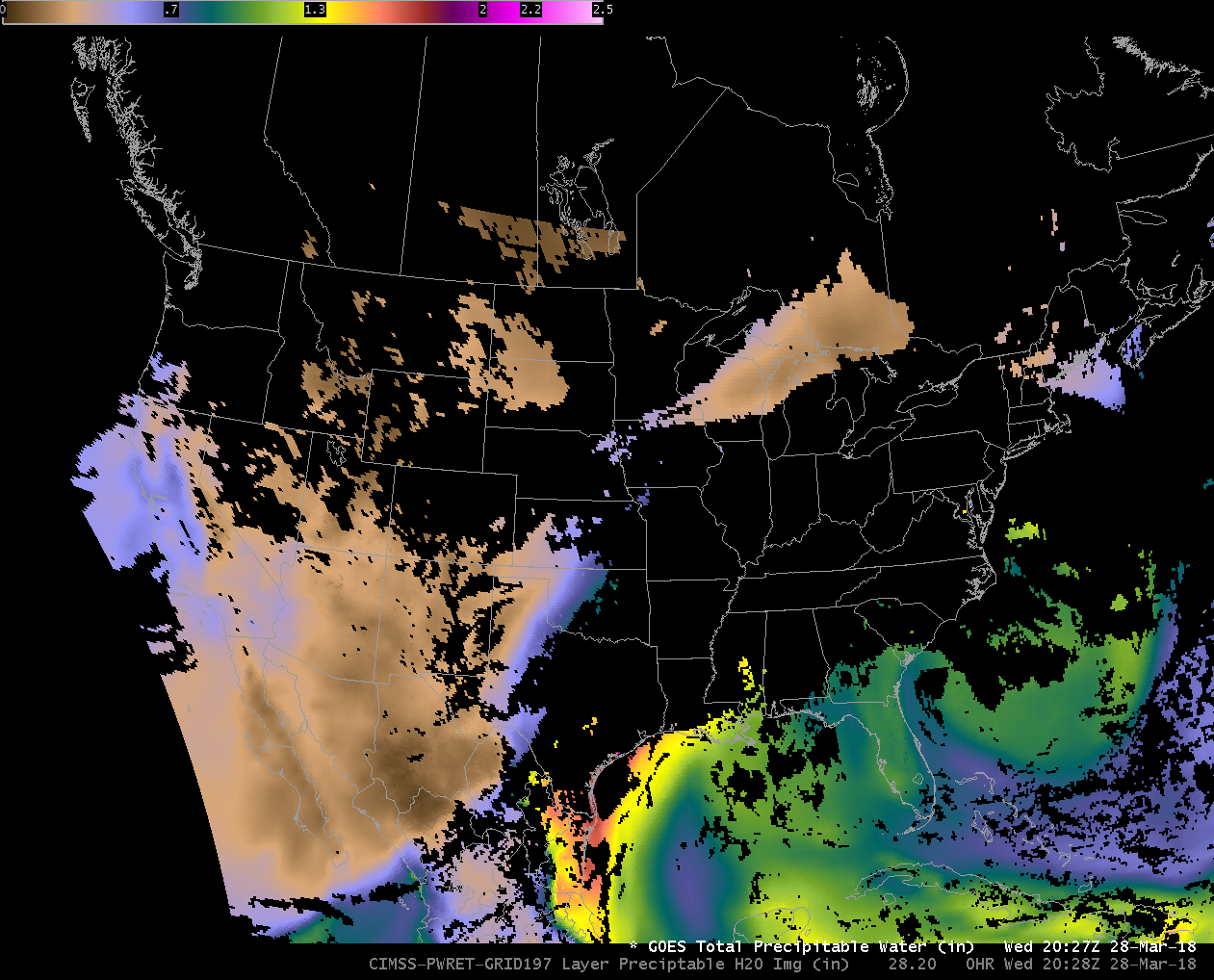 GOES-16 ABI Baseline TPW
Of course:  Clear Sky Only!
GOES-R Training at the 10th Meeting on Urban Meteorology
69
[Speaker Notes: The baseline Product is Total precipitable Water, and here it is over CONUS at 2027 UTC on 28 March 2019.  The Baseline product includes no information where the clear sky mask identifies clouds.  But you still have moisture information about where deep moisture might be, and especially where dry air is.]
Microwave TPW Products see through clouds
MIMIC TPW
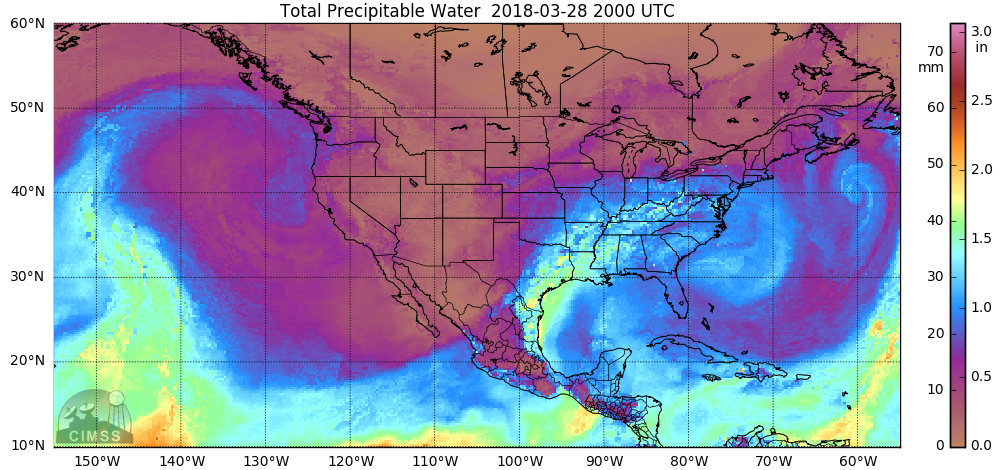 GOES-R Training at the 10th Meeting on Urban Meteorology
70
[Speaker Notes: MIMIC Microwave-only polar-orbiter TPW also shows similar features.]
Discussion / Questions
Next up:  How to find Data
GOES-R Training at the 10th Meeting on Urban Meteorology
71
GOES-16 Data Sources
GOES-R Training at the 10th Meeting on Urban Meteorology
72
Data Sources
GOES-R Training at the 10th Meeting on Urban Meteorology
73
Data Sources
GOES-R Training at the 10th Meeting on Urban Meteorology
74
Data Sources
GOES-R Training at the 10th Meeting on Urban Meteorology
75
Data Sources
GOES-R Training at the 10th Meeting on Urban Meteorology
76
Data Sources
GOES-R Training at the 10th Meeting on Urban Meteorology
77
Data Sources
GOES-R Training at the 10th Meeting on Urban Meteorology
78
Once you get the email….
Download the netCDF file and display it

McIDAS-V
HYDRA
AWIPS
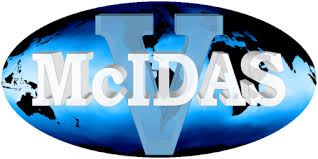 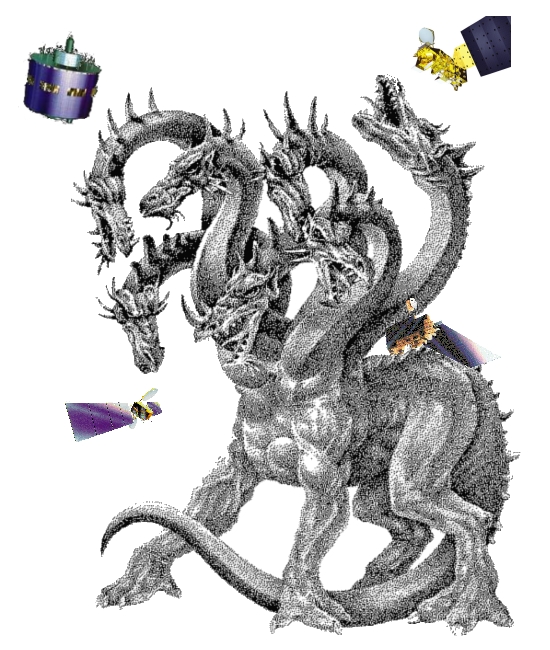 GOES-R Training at the 10th Meeting on Urban Meteorology
79
Legacy Atmospheric Profile data online
http://soundingval.ssec.wisc.edu
GOES-R Training at the 10th Meeting on Urban Meteorology
80
Imagery at soundingval.ssec.wisc.edu
GOES-R Training at the 10th Meeting on Urban Meteorology
81
Lifted Index from soundingval site
What does this suggest?

A corridor of instability


Where should we look for convective development?
GOES-R Training at the 10th Meeting on Urban Meteorology
82
GOES-16 ABI Band 2
2242 UTC
2 Aug 2018
GOES-R Training at the 10th Meeting on Urban Meteorology
83
GOES-16 ABI Band 2
0042 UTC
3 Aug 2018
GOES-R Training at the 10th Meeting on Urban Meteorology
84
Region Plots at soundingval.ssec.wisc.edu
GOES-R Training at the 10th Meeting on Urban Meteorology
85
Daily Comparison to actual data
GOES-R Training at the 10th Meeting on Urban Meteorology
86
Validation at a point compared to Radiosondes
GOES-R Training at the 10th Meeting on Urban Meteorology
87
There are other sources for Vertical Profiles
NOAA-Unique Combined Atmospheric Processing System (NUCAPS) Soundings
Combines CrIS and ATMS data (Suomi-NPP and NOAA-20)
Combines IASI and MHS/AMSU data (MetOp-A and MetOp-B)
CrIS and IASI are Atmospheric Sounders (1000s of channels) that view different levels in the atmosphere – vs Imagers that view through the atmosphere)
MIRS (Microwave Integrated Retrieval System) Soundings
GOES-R Training at the 10th Meeting on Urban Meteorology
88
NUCAPS data
NOAA-Unique Combined Atmospheric Profiling System
Combines CrIS data and ATMS data (on Suomi NPP and NOAA-20)
Training Video
Link to vertical profiles from NOAA/OSPO (on a US/Mexico Map)
Link to horizontal maps of NUCAPS variables
GOES-R Training at the 10th Meeting on Urban Meteorology
89
NUCAPS Sounding Points online
GOES-R Training at the 10th Meeting on Urban Meteorology
90
NUCAPS Sounding Points
GOES-R Training at the 10th Meeting on Urban Meteorology
91
You can find other NUCAPS data online as well
GOES-R Training at the 10th Meeting on Urban Meteorology
92
Choose NUCAPS Gridded Temperature
Daily composites of NUCAPS levels at approximately mandatory levels
GOES-R Training at the 10th Meeting on Urban Meteorology
93
NUCAPS Granules are available
What I haven’t found yet:

Horizontal maps of gridded convective parameters

These will be in AWIPS at some point in the future
GOES-R Training at the 10th Meeting on Urban Meteorology
94
MIRS data
Microwave Integrated Retrieval System
Microwave Data unaffected by Clouds (but it has limited spatial resolution)
Many different moisture-related variables are available, and these are global analyses.
Daily MIRS plots
GOES-R Training at the 10th Meeting on Urban Meteorology
95
MIRS data here
GOES-R Training at the 10th Meeting on Urban Meteorology
96
MIRS Temperature Plots
From Different Satellites
GOES-R Training at the 10th Meeting on Urban Meteorology
97
MIRS Moisture Profiles
From Different Satellites
GOES-R Training at the 10th Meeting on Urban Meteorology
98
MIRS Moisture Profiles
From Different Satellites
GOES-R Training at the 10th Meeting on Urban Meteorology
99
Microwave-derived Total Precipitable Water
You can also view layers
GOES-R Training at the 10th Meeting on Urban Meteorology
100
Microwave-derived Total Precipitable Water
700-850 mb
GOES-R Training at the 10th Meeting on Urban Meteorology
101
NOAA/NESDIS Blended TPW
GOES Sounder
Microwave Data
GPS
GOES-R Training at the 10th Meeting on Urban Meteorology
102
NOAA/NESDIS Percent of Normal TPW
This is very handy – when you see yellow you often see flooding!
GOES-R Training at the 10th Meeting on Urban Meteorology
103
Points of Contact
Scott Lindstrom
scott.lindstrom@noaa.gov
608 263 4425
GOES-R Training at the 10th Meeting on Urban Meteorology
104
Summary
GOES-R Baseline Products include estimates of moisture and stability
Total Precipitable Water;  CAPE;  LI
Because ABI is an Imager – not a Sounder – Baseline Products incorporate model data to allow a better representation of the satellite-observed atmosphere
There isn’t a lot of mid-tropopsheric temperature information in the ABI
Moisture information in the ABI is comparable to the legacy Sounder
Sounders on Polar Orbiters have far better vertical resolution, and the observations are not model-constrained!
GOES-R Training at the 10th Meeting on Urban Meteorology
105
Summary, part II
Baseline Products can be found online
http://soundingval.ssec.wisc.edu
NOAA Class for historical data
There are many ways to find Polar Orbiter estimates of moisture online


Thank you for your attention

Questions?     
scott.lindstrom@noaa.gov
GOES-R Training at the 10th Meeting on Urban Meteorology
106
Acronyms
GOES-R Training at the 10th Meeting on Urban Meteorology
107
Acronyms
GOES-R Training at the 10th Meeting on Urban Meteorology
108
Acronyms
GOES-R Training at the 10th Meeting on Urban Meteorology
109
Acronyms
GOES-R Training at the 10th Meeting on Urban Meteorology
110
Acronyms
GOES-R Training at the 10th Meeting on Urban Meteorology
111